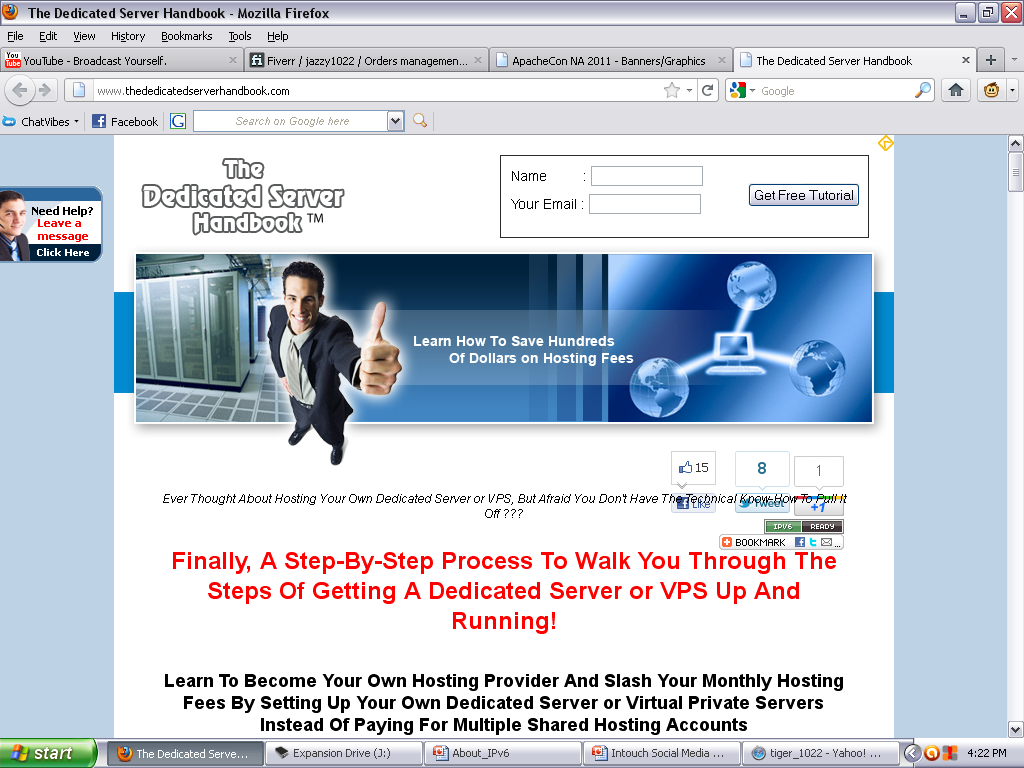 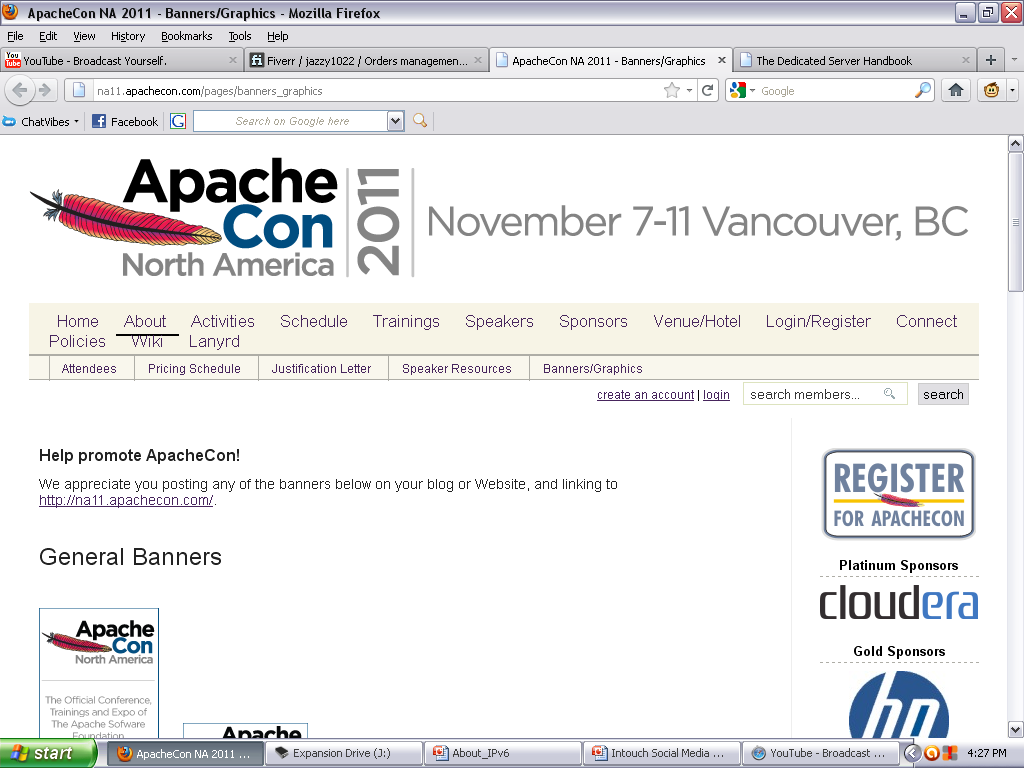 :: About IPv6Issac Goldstandmargol@beamartyr.net
Background
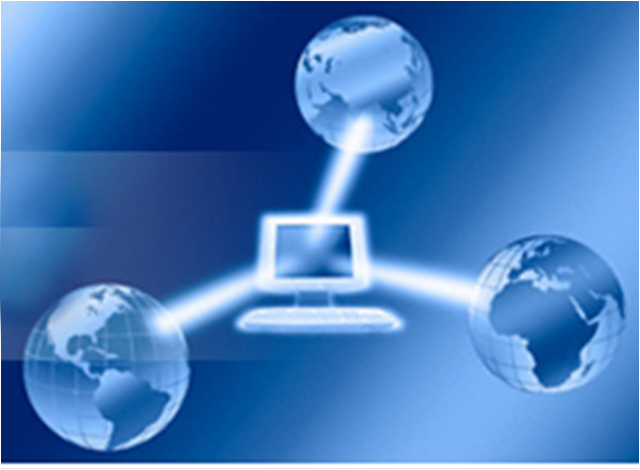 Replacement for IPv4
Proposed in 1999
IPv4 address space was assigned by IANA Feb 3rd 2011
Still not significantly used
IPv4 vs. IPv6
32bit addressing VS 128bit addressing
0.0.0.0 VS :: (or 0::0)
127.0.0.1 VS ::1
BIG subnet space (64bits)
Auto-discovery
Link-local + Site-local
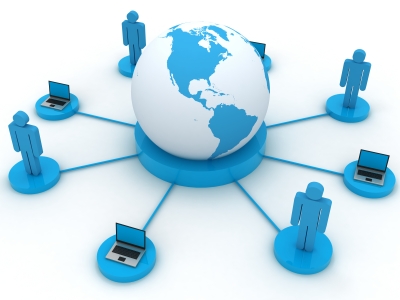 fe80 BLAH
Link-local prefix – similar to 10./192.168./etc in IPv4 (but NOT the same)
(Actually is the same idea as 169.254/16 defined by RFC3330, as used by Microsoft)
Shared by all machines sharing a LAN segment (network link)
Commonly used in IPv6 Autodiscovery
20::
Public allocated address space is 20::/8
The majority of the IPv6 address space is reserved by the IANA “for a rainy day”
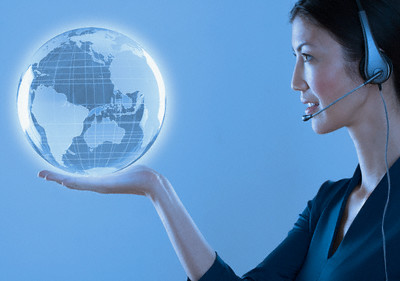 IPv6 Subnetting
It’s there.  It’s supported…
But it’s not “supposed” to be used
ISPs get a /32 subnet
“End user sites” get a /48 subnet
Smallest “allocation” is typically a /64 subnet
Although subnets *could* be more or less than 64-bits, the IETF recommends always subnetting exactly 64 bits (even for a point-to-point link between only 2 devices)
[Speaker Notes: RFC4291
RFC3627-section4]
6 to 4 Tunnels
Any IPv4 address can be tunneled into the IPv6 network
Hurricane Electric is probably the most popular tunnel broker
Anyone with an IPv4 user can set up a tunnel to fully access IPv6
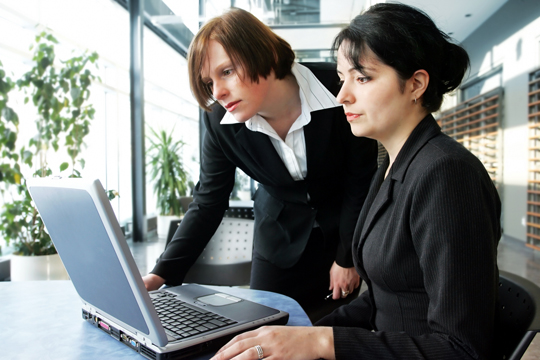 IPv4 and IPv6 Co-Existence
Most modern OS-es allow for “dual stack”
IPv6 is preferred, and IPv4 used as fallback
Servers and clients both follow the same rules
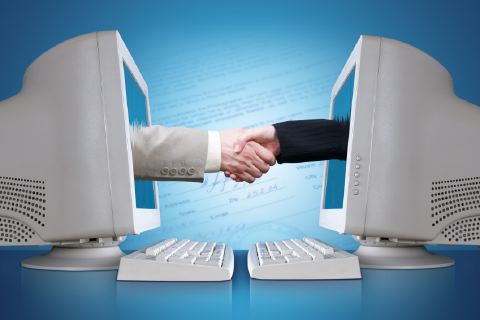 Security Considerations
NAT blocks your internal network from the public Internet
IPv6 addressing is (hypothetically) publicly routable
NAT hides your internal network structure
IPv6 address could theoretically contain machine-specific identification
Security Considerations
At the end of the day a firewall will block the traffic
… And clever address assignment and subnetting will deal with the rest
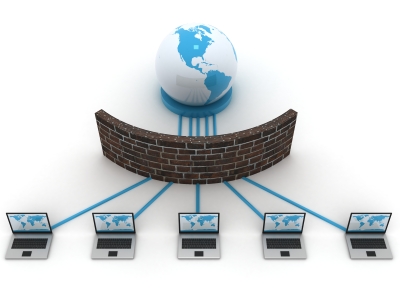 That’s All Interesting, But…
Popular ASF Projects
Apache Portable Runtime (APR)
Apache HTTP Server
Apache Tomcat
Apache Traffic Server
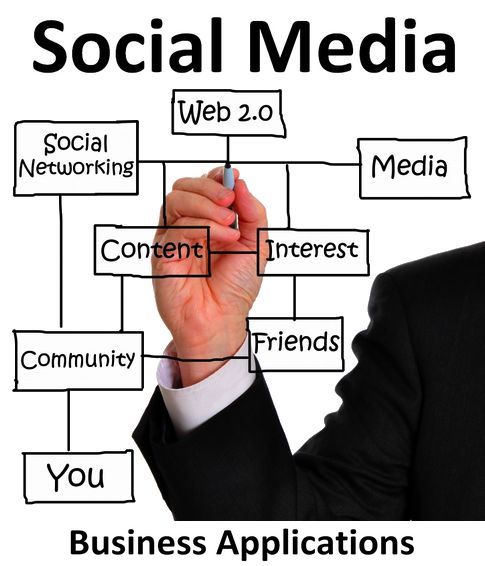 Apache HTTP Server
Supports IPv6 since 2001 (and documented since 2002)
1.3 Supported IPv6 too via an unofficial patch
Supports dual-stacking in VirtualHost directive
Don’t forget to Listen and NameVirtualHost too
That’s all there is to it 
Example Configuration: httpd
NameVirtualHost 85.195.98.140
NameVirtualHost [2a01:7a0:3:200::2:2]
<VirtualHost 85.195.98.140 [2a01:7a0:3:200::2:2]>
ServerName www.thededicatedserverhandbook.com
…
</VirtualHost>
<IfModule mod_ssl.c>
<VirtualHost 85.195.98.140:443 [2a01:7a0:3:200::2:2]:443>
SSLEngine on
…
</VirtualHost>
</IfModule>
Apache Tomact
IP binding is handled by the underlying JRE or by APR (if the tcnative library is used)
Usually aggressively binding to IPv6 (unless -Djava.net.preferIPv4Stack passed)
If <Connector> only specifies a port, then addresses 0.0.0.0 AND :: are assumed
Otherwise, specify address parameter:
IPv4 as “x.x.x.x”
IPv6 as “[x:x::x]”
Example Configuration: Tomcat
File: server.xml
<Connector port=“8080” 
 address=“85.195.98.140”
protocol=“HTTP/1.1”
…
/>
<Connector port=“8080” 
address=“[2a01:7a0:3:200::2:2]”
protocol=“HTTP/1.1”
…
/>
Apache Traffic Server
IPv6 is ready in development – developer release imminent, but full support only in 3.2 (due Q1 2012)
Can proxy HTTP NAT64, 6to4 and native 6 to 6 
Binds to :: by default.  Not able to bind to individual addresses (yet)
Was used by Yahoo! For the World IPv6 Day
Example Configuration: ATS
File: records.config

CONFIG proxy.config.http.server_other_ports STRING 8080:X6 



File: remap.config

map          http://85.195.98.140/      http://[2a01:7a0:3:200::2:2]/
reverse_map  http://[2a01:7a0:3:200::2:2]/  http://85.195.98.140/
OR
map          http://[2a01:7a0:3:200::2:2]/      http://85.195.98.140/
reverse_map  http://85.195.98.140/  http://[2a01:7a0:3:200::2:2]/
Summary
IPv6 might not be used, but it’s ready
Most OS-es and software are already IPv6-ready
Most end-user ISPs don’t provide IPv6 addresses to consumers
Many co-location facilities DO offer IPv6 blocks
But it still hasn’t been adopted
Before We Wrap Up…
“It’s my eleventy-first Birthday”  - J.R.R. Tolkien
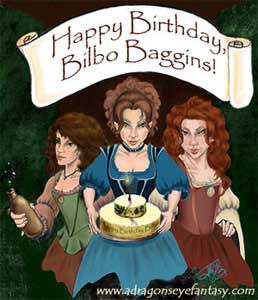 For More Information
IPv6 “first steps” recorded presentation and tunnel setup – http://www.TheDedicatedServerHandbook.com/tut/ipv6.php
Hurricane Electric – http://www.tunnelbroker.com 
IPv6 Readiness Test - http://test-ipv6.com/
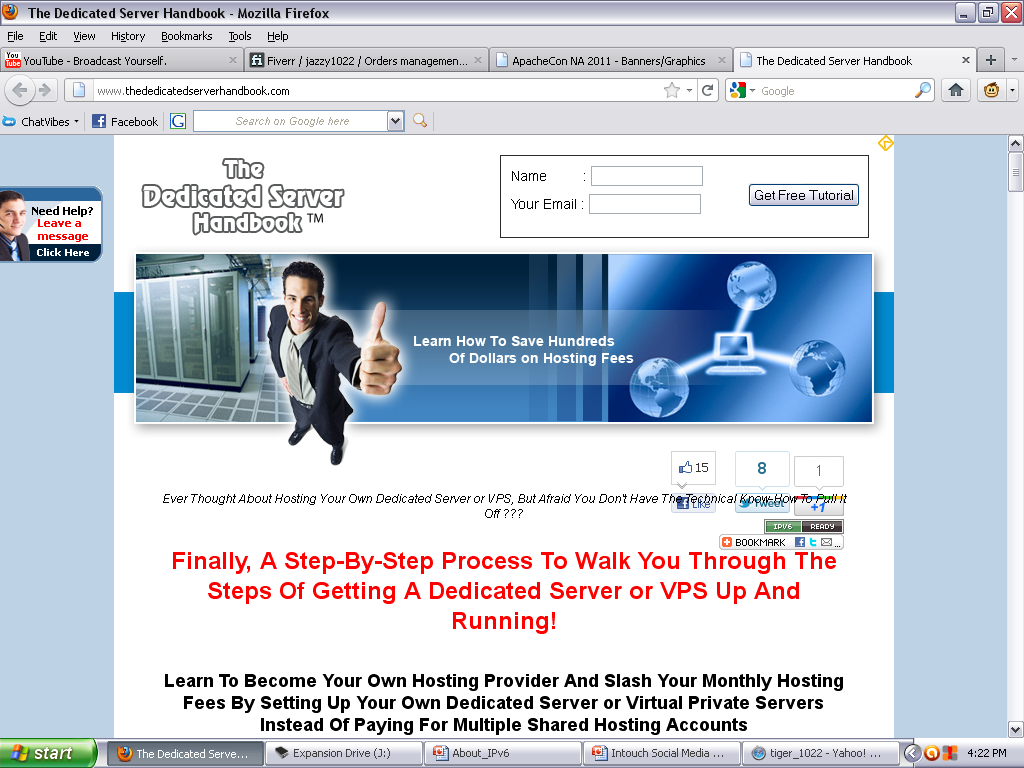 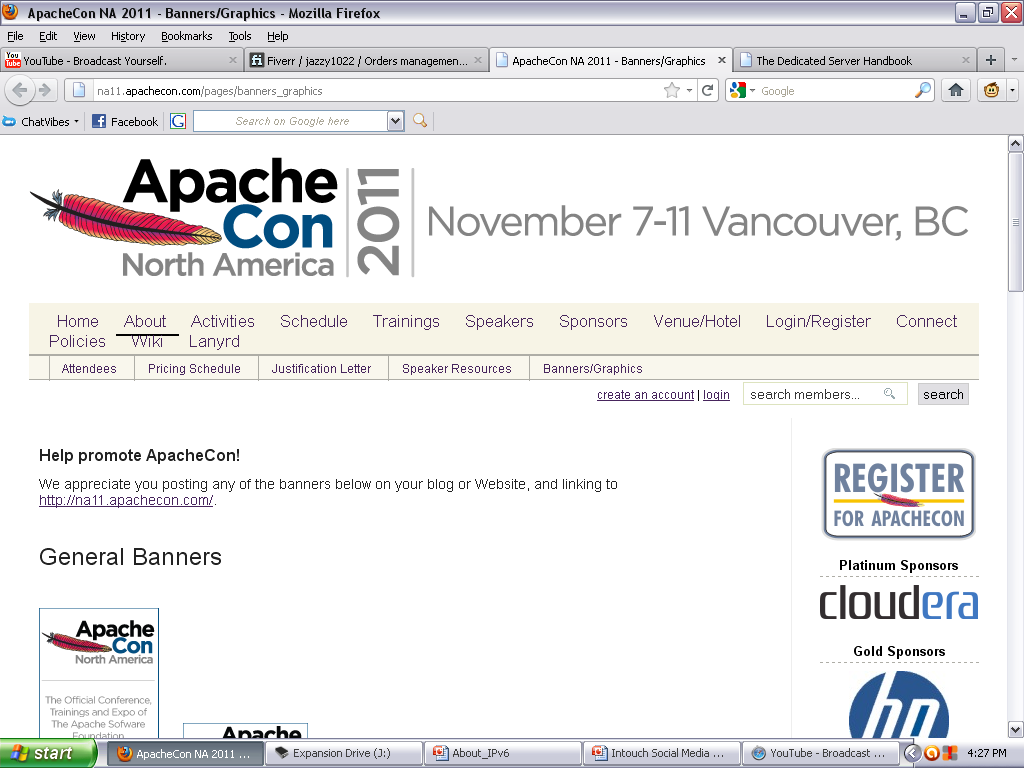 Thank You!
Issac Goldstand               margol@beamartyr.net
 http://www.TheDedicatedServerHandbook.com